Graphing Motion d vs. t and v vs. t
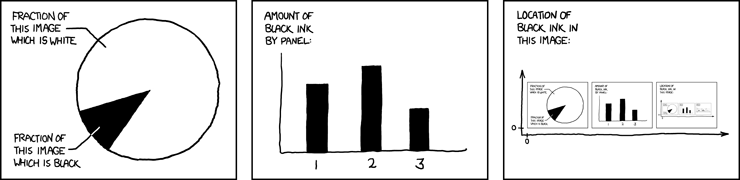 For d vs. t graphs:
Slope = 	rise	= displacement = velocity
			run		time

For v vs. t graph:
Slope = 	rise	= 	velocity = acceleration
			run		  time
Area under graph 	= velocity x time 					= displacement
Imagine a car at a stop light. When the light turns green it accelerates forward at a constant rate.

Sketch d vs. t, v vs. t and a vs. t graphs of its motion.